Ancient Mediterranean Worlds
Africa, the near East and Europe
where Western Art begins……
The Oldest Art
Wall paintings of the Chauvet cave in  France dated 30,000 B.C.E
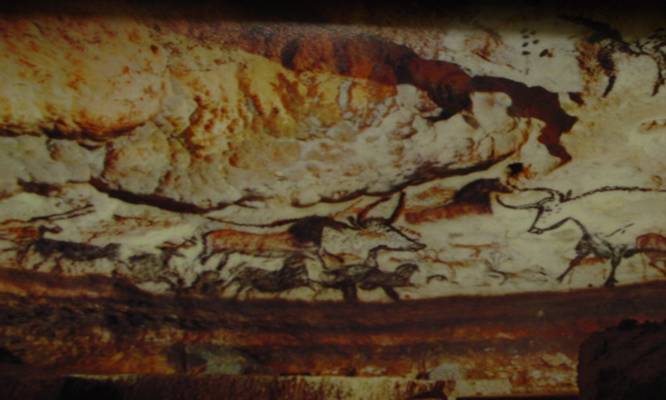 Lascaux Cave 15,000 B.C.E
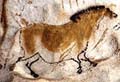 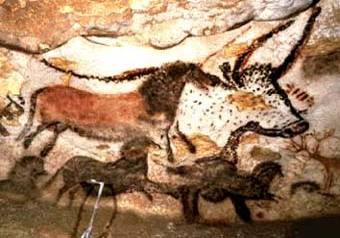 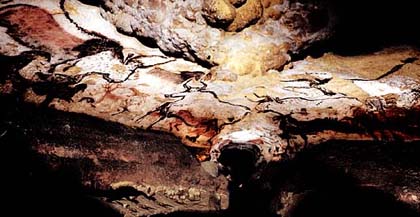 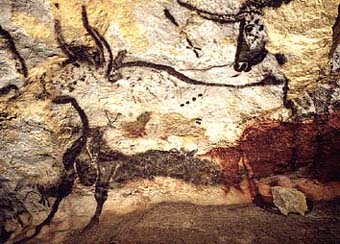 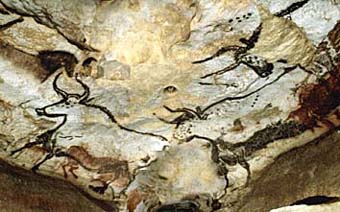 Lascaux Cave  Chinese Horse
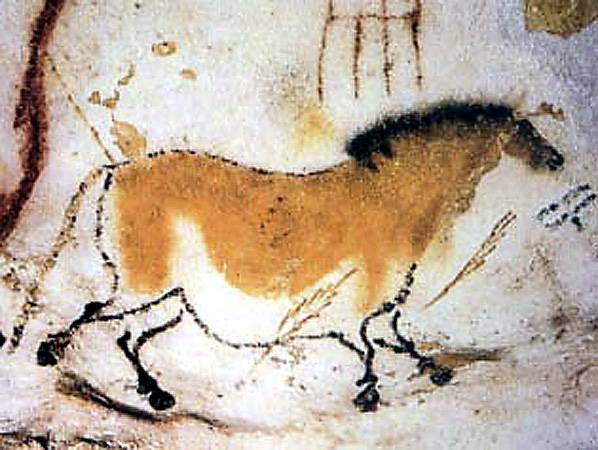 Venus of Willendorfc. 23,000 B.C.E. Limestone 4 3/8” Austria
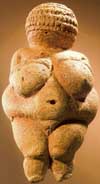 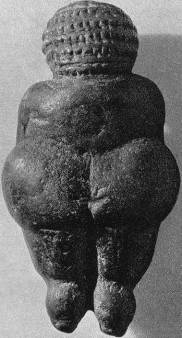 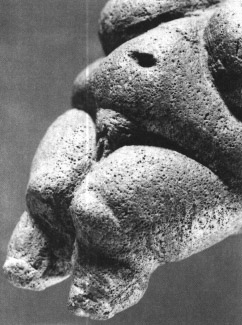 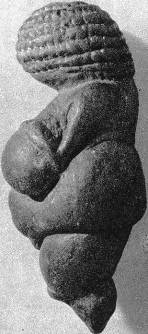 Neolithic Stonehenge
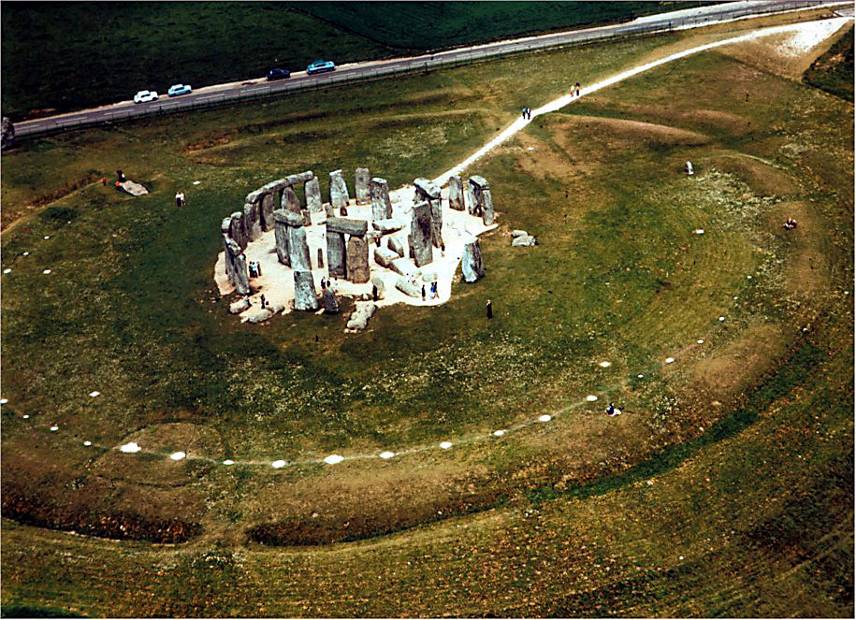 Ex. Of Neolithic daily life
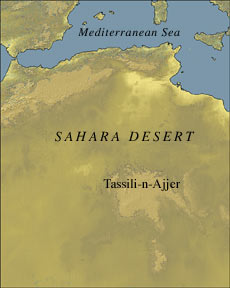 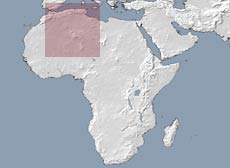 Women and Cattle. Rock painting at Tassili n’ Aijer, Algeria. Pastoralist style, after5000 B.C.E
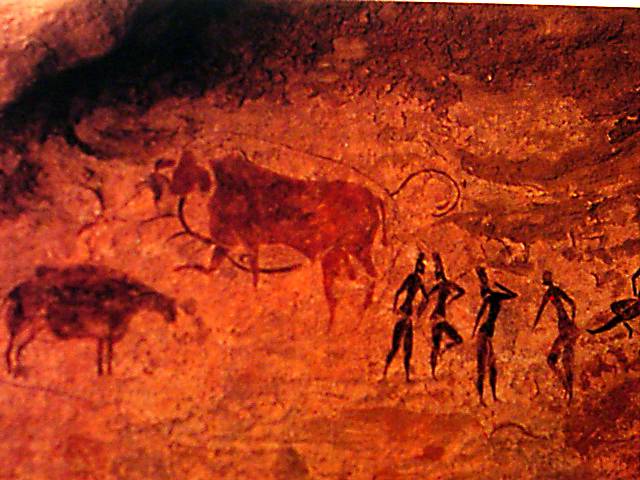 Conditions that promote the preservation of artworks for thousands of years
The artists worked in durable materials  such as stone, metal, and fired clay.
Local environment is not destructive to artworks.
 the culture was highly organized, stable population center.
The culture had a tradition of caching its artworks limited or no accessibility.
Mesopotamia
Mesopotamian-Sumerian Cuneiform (Latin for “wedged shaped”)Sumerian
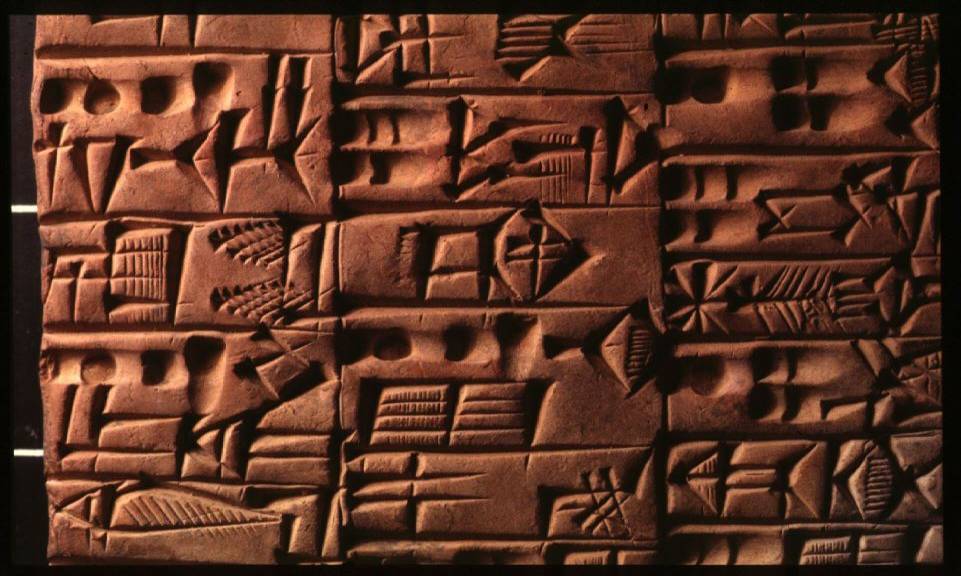 Ziggurat
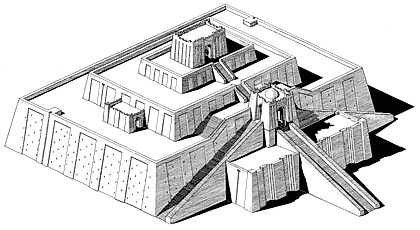 Nanna Ziggurat
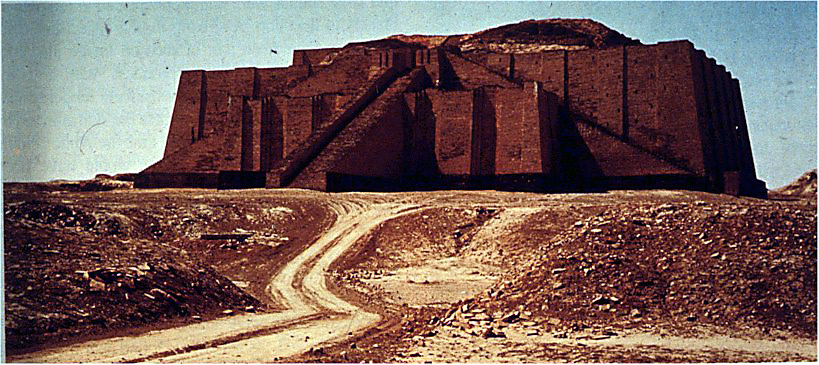 Mesopotamian-Akkadian Head of an Akkadian ruler (Sargon 1?)
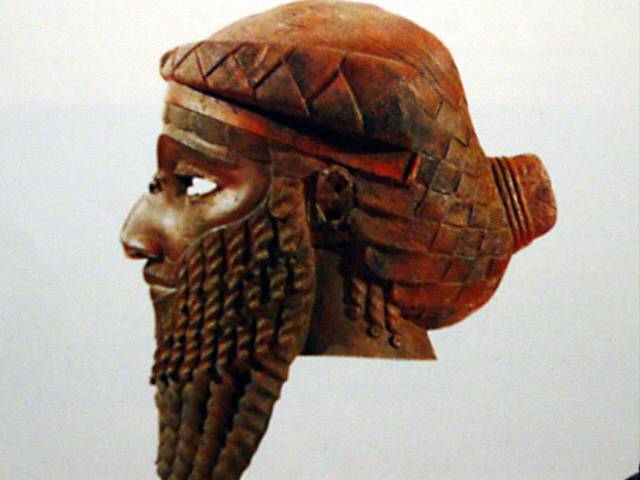 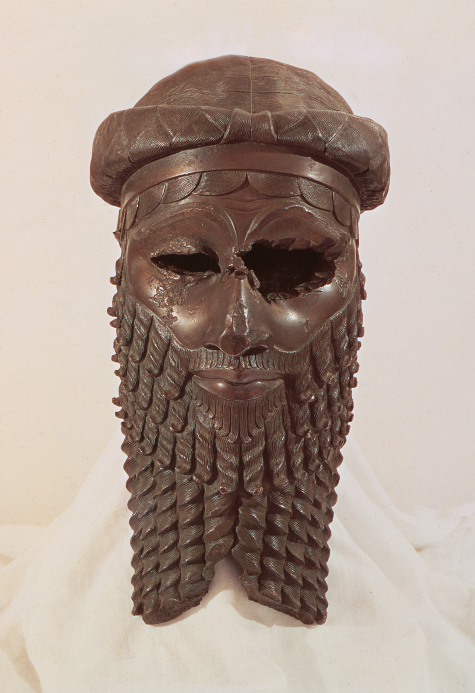 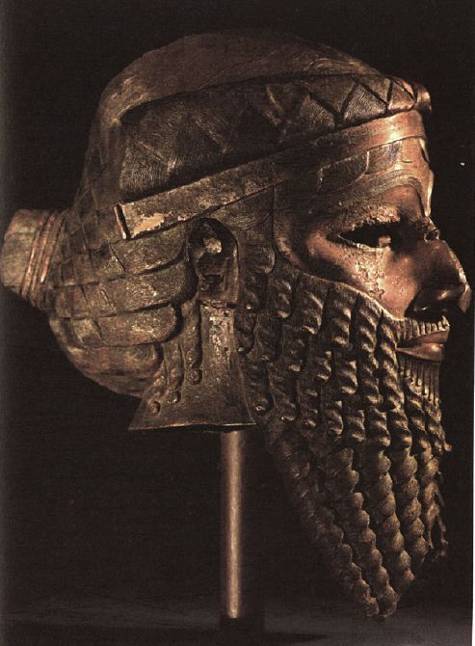 Mesopotamian-Assyrian Colossal statue of a winged human-headed bull from the NorthWest Palace of Ashurnasirpal II  Protecting the palace against demonic forces
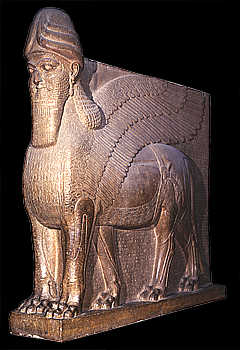 Lion Hunt, from the palace complex of Assurnasirpal II
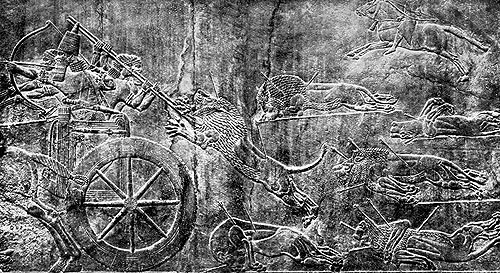 King Nebuchadrezzar II Ishtar Gates, built about 575 B.C.E. , 47 feet high and 32 feet wide
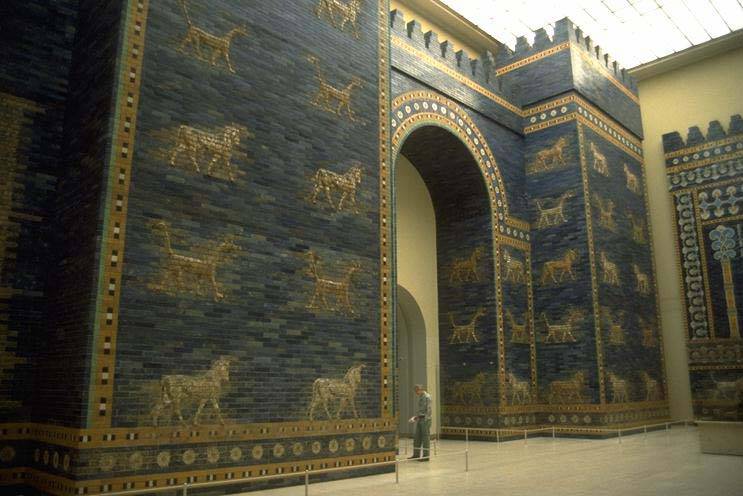 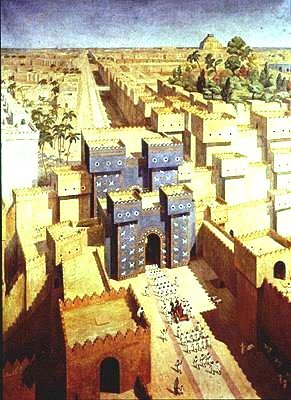 The Ishtar Gate was the eighth gate to the inner city of Babylon
EgyptThe Sphinx is the essence of Egyptian art, continuity, stability, order, and endurance.2530 B.C.E.
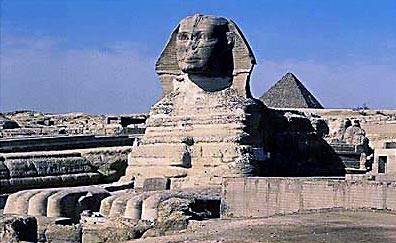 Egyptian-PreDynastic Palette of Narmer, c. 3100 B.C.E
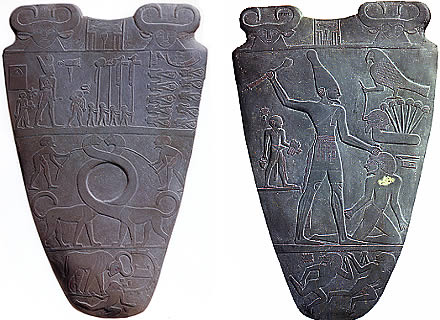 Typical Egyptian Pose
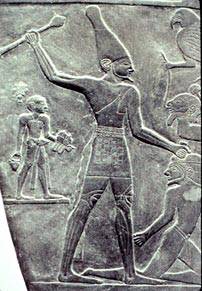 Lower Body in profile
Torso full front
Head in profile
Eye frontal
Seated Scribe, c. 2450 B.C.E. painted limestone
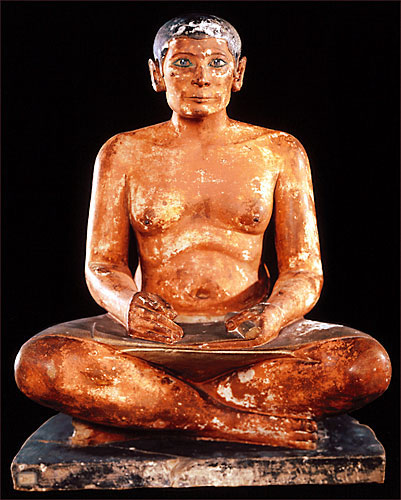 Funeral temple of Hatsheput, Deir el-Bahric. 2009-1997B.C.E. EIGHTEENTH DYNASTY
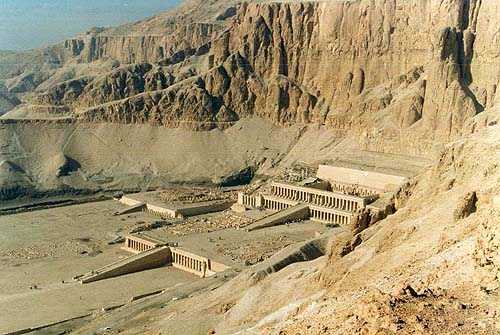 Fragment of a wall painting from the tomb of Nebamun, Thebes. C. 1450 B.C.E.
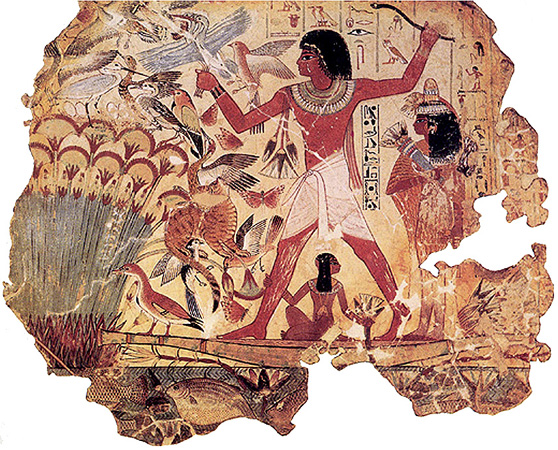 The Amarna Period        Queen Nefertiti  1345 B.C.E.
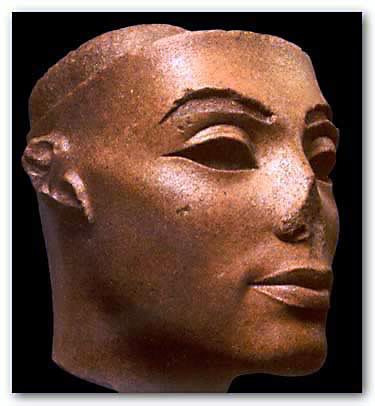 Akhenaten and His family. C. 1345 B.C.E.
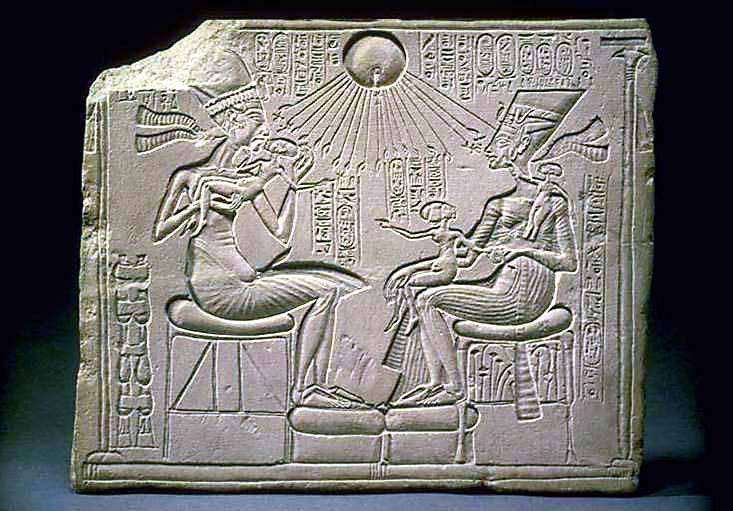 INNER COFFIN OF TUTANKHAMUN' SARCOPHAGUS
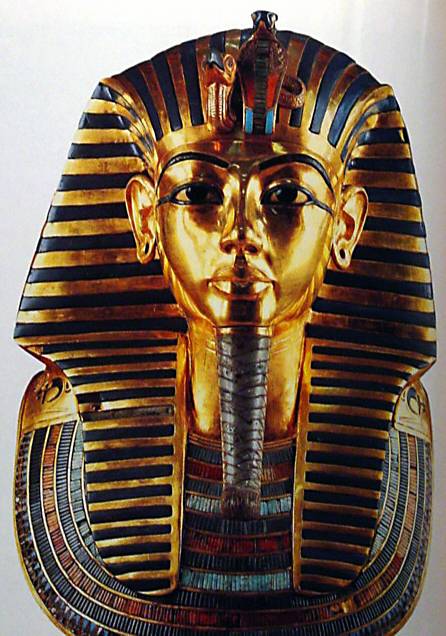 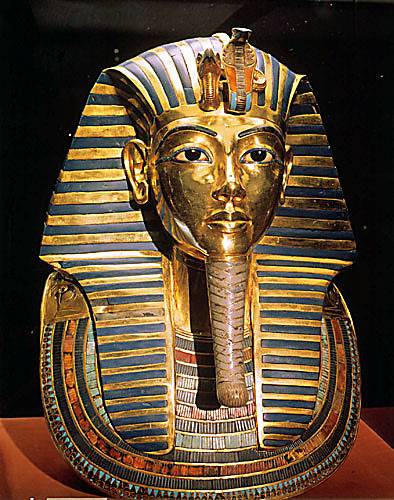 Aegean Cultures
CycladicMinoanMycenaeanGREECEROMAN
The Aegean
Between Greek peninsula and continent of
   Asia minor (modern-day Turkey) arm of
   Mediterranean known as Aegean Sea
Three artistic cultures
   Cycladic - group of small islands in Aegean
    Minoan - island of Crete
    Mycenaean - mainland of Greece
    Parallel in time to cultures of Egypt and
   Mesopotamia beginning around 3,000 BCE.
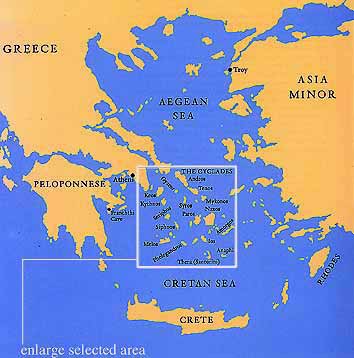 Cycladic Art-mostly nude female figures-simplified and abstract-
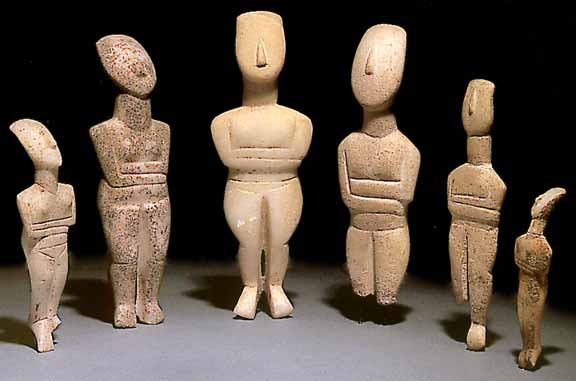 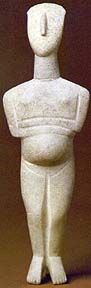 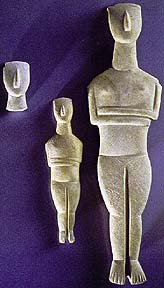 Minoan Culture on Crete
2000B.C.E. 
City of Knossos 
The name was taken from the legendary king Minos, who supposedly ruled at Knossos and his queen, gave birth to the half-human, half-bull, known as the Minotaur.
Frescoes, pottery, jewelry
Minoan Frescoes   “Toreador Fresco”
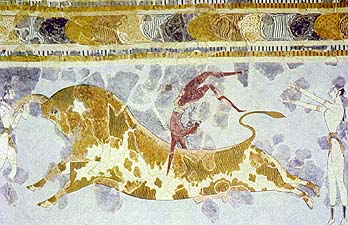 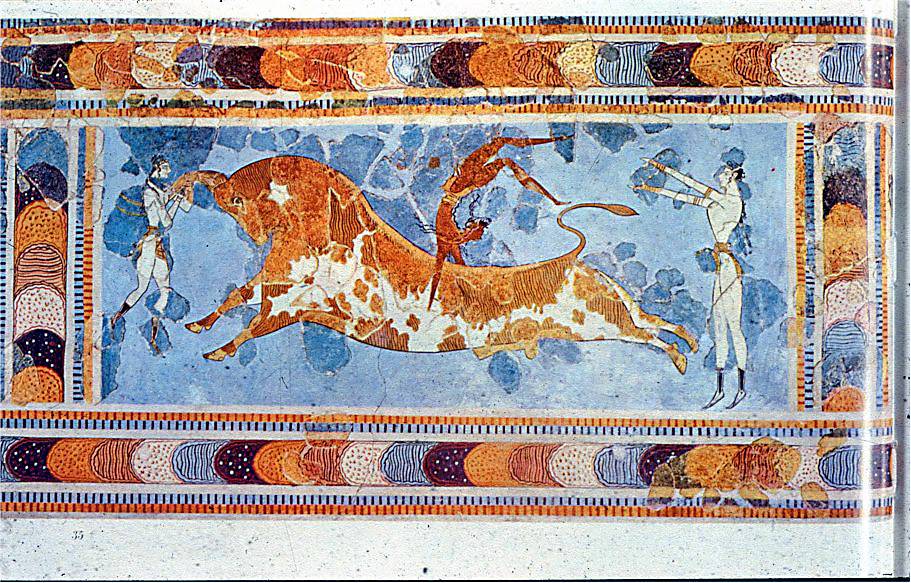 Mycenaean culture
formed the city of Mycenae 
from 1600 to 1100 B.C.E. 
noted for their burial customs and tombs 
(an influence from the Egyptians)
 The Mycenaean’s were master goldsmiths
 They used gold to fashion masks, jewelry and weapons.
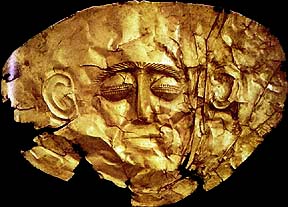 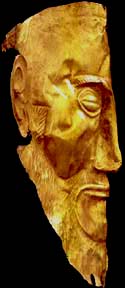 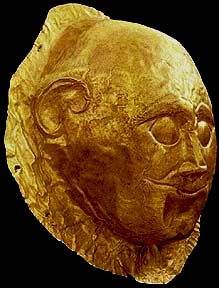 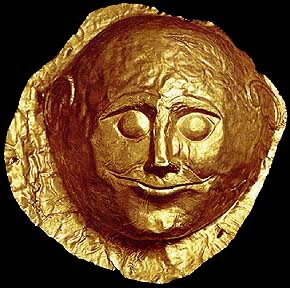 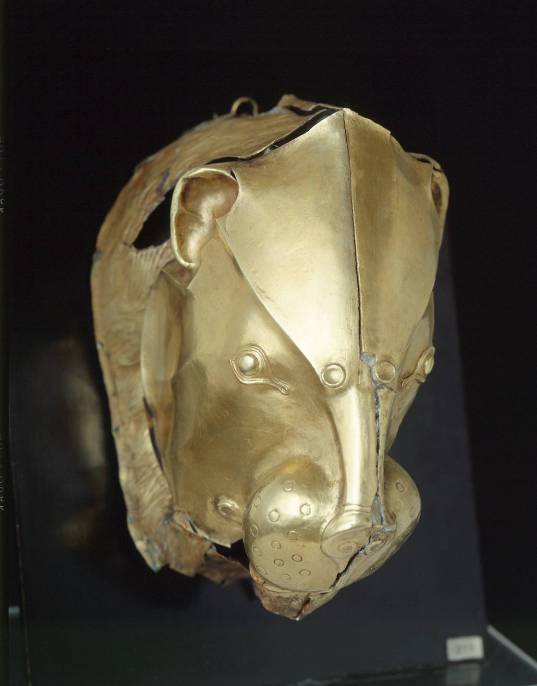 Rhyton in the shape of a lion's head, from Mycenae, c. 1550 B.C.E. Gold, height 8"
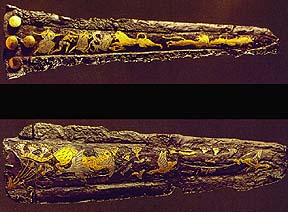 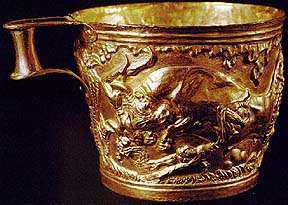 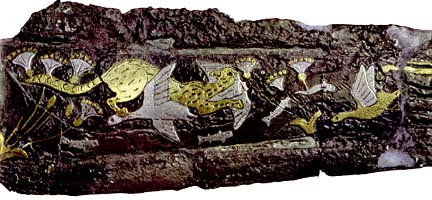 GREECE
Greeks excelled in many fields
Political ideals serve as a model of democracy
Poetry, drama, and philosophy live on as classics
The first to speculate on the nature and purpose of art
Sculpture, painting, and architecture were as techne, “things requiring a special body of knowledge and skill to make.”( technology & technique)
GREECE krater is a vessel  used for wine. “Dipylon Vase” , 8th century, geometric style of vase painting
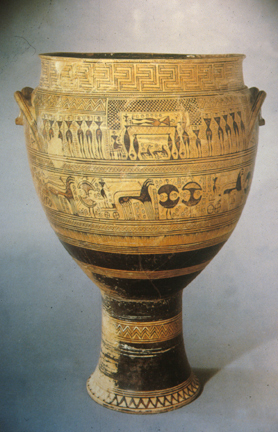 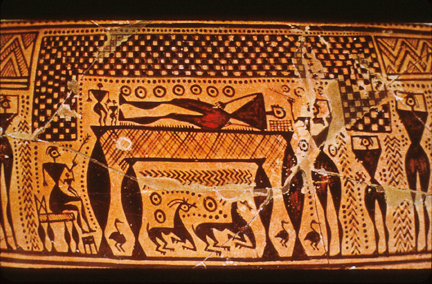 the red-figure style, 6th century B.C.E Eos and Memnon,   (kylix).
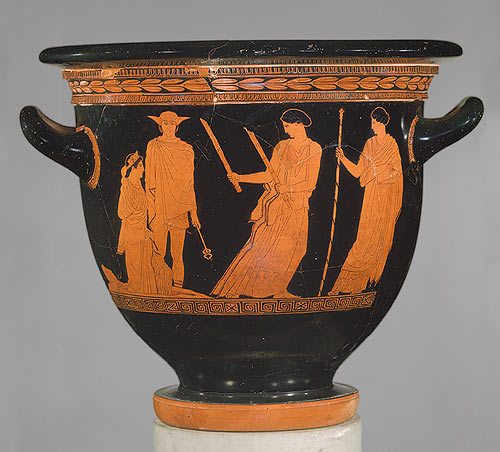 black on red-figure
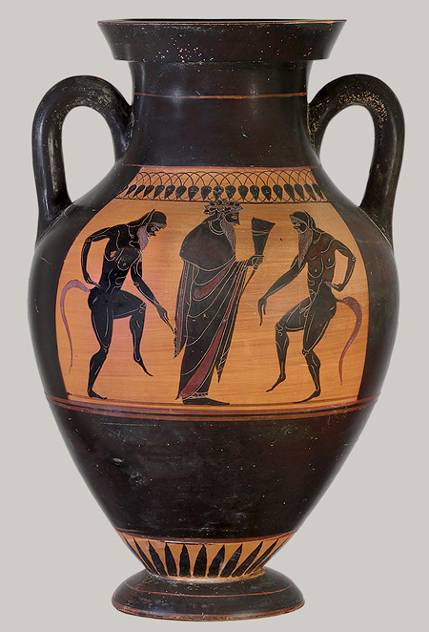 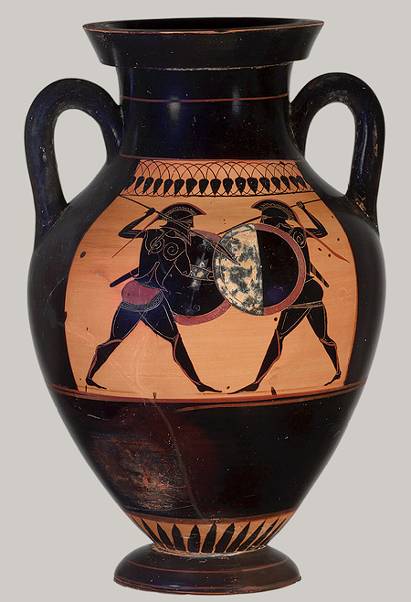 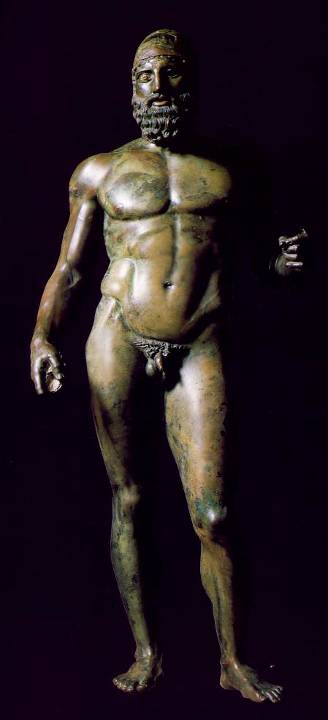 Classical Period “Warrior A,” Riace, Italy. C. 450 B.C.E. Bronze, with bone and glass eyes, silver teeth, and copper lipes and nipples, height 6’8”
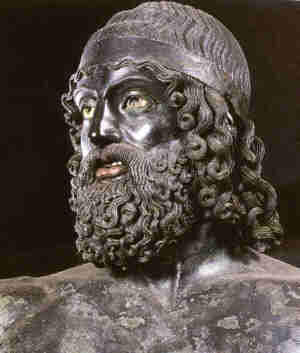 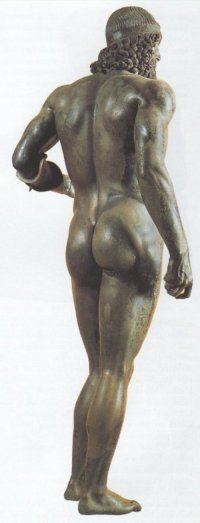 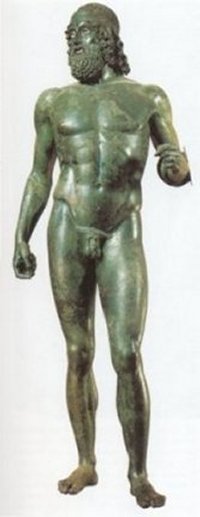 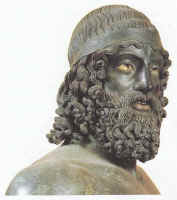 The Classical period – the 5th and 4th centuries B.C.EGreece consisted of several independent city-states.Athens was built on a high hill, or acropolis. Perikles head of state & Sculptor Phidias
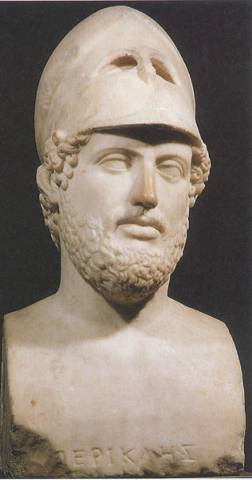 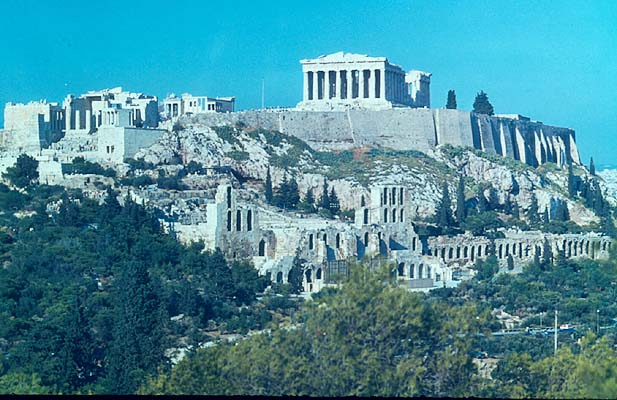 The highlight of the Acropolis The ParthenonDedicated to the goddess Athena parthenos, or Athena the warrior maiden
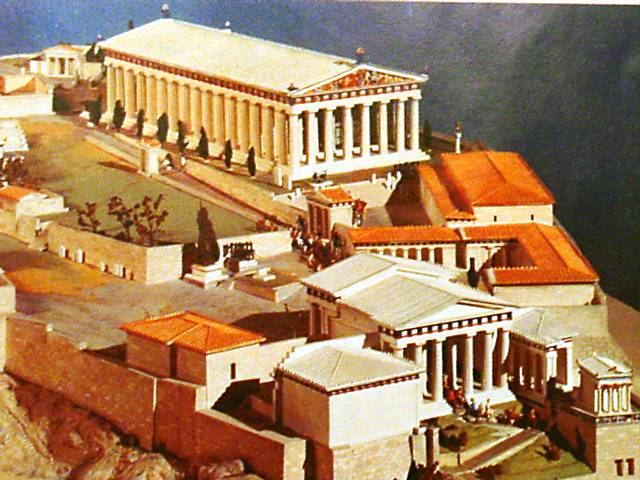 Entasis-the slight swelling or bulge built into the center of a column to make the column seem straight visually.
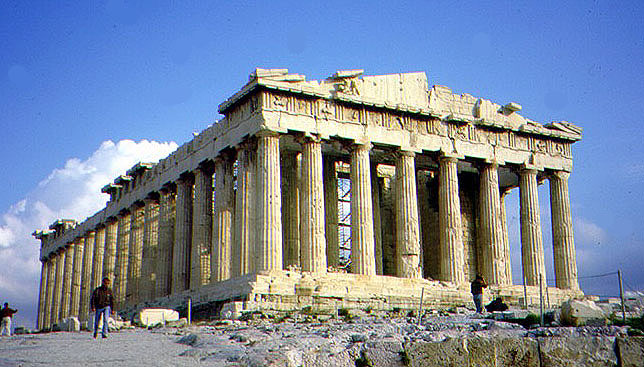 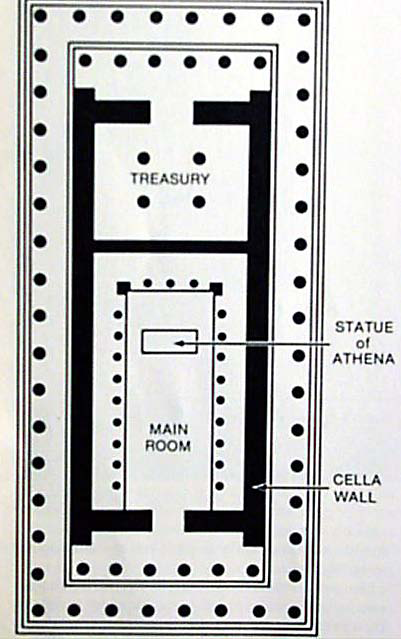 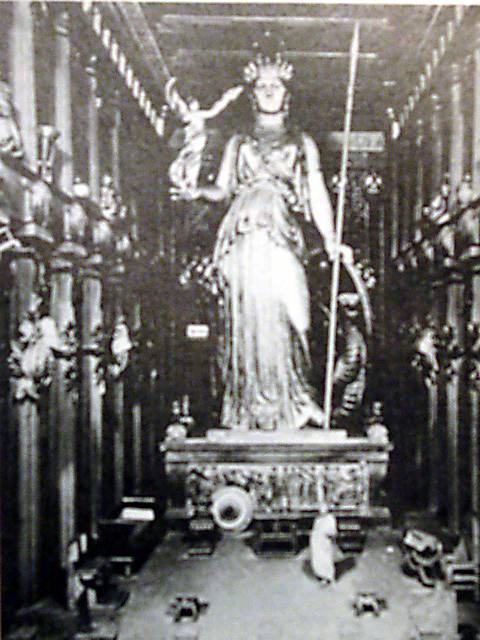 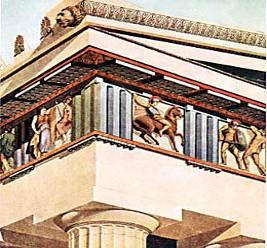 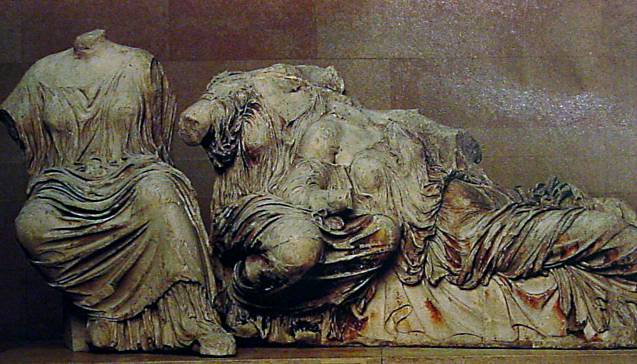 Many sculptures are of youngmen, to whom scholars gave the kouros, meaning “youth” or “boy.”archaic period
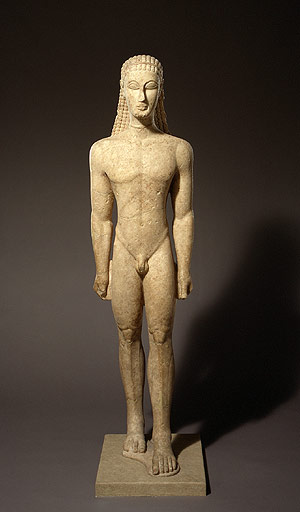 the Classical style Kroisos
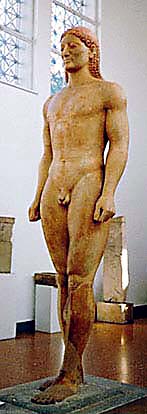 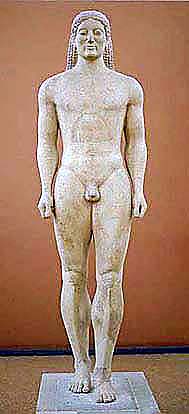 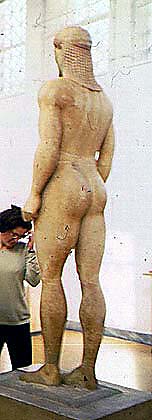 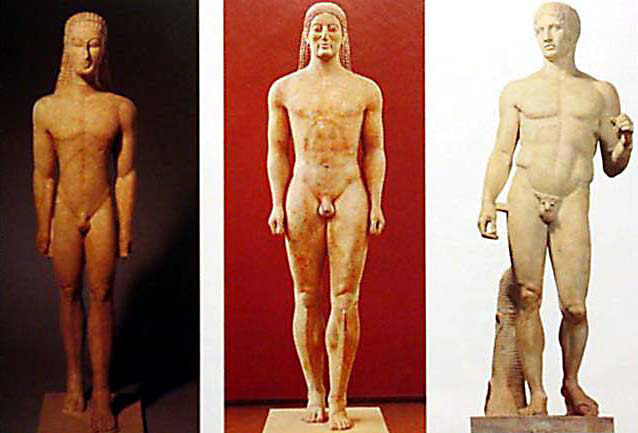 Greek art is known as Hellenistic—“a term that refers to the spread of the Greek culture eastward through Asia Minor, Egypt, and Mesopotamia—lands that had been conquered by the Macedonian Greek ruler Alexander the Great. Dramatic  emotion and turbulence
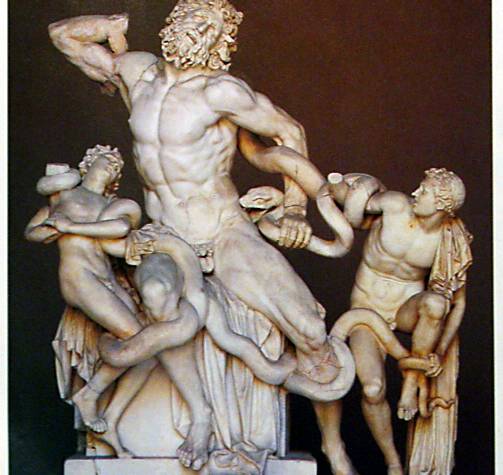 Age of the Conquerors: Roman Art
Beginning 510 B.C.E.  Became an Empire 27 B.C.E. when Augustus took the   title of “Caesar.” At its height in A.D. 117
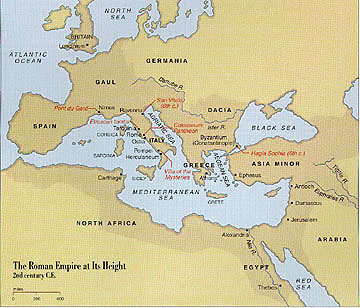 The Romans admired the works of the Greeks.They took their works back to Rome as well as Commissioned works
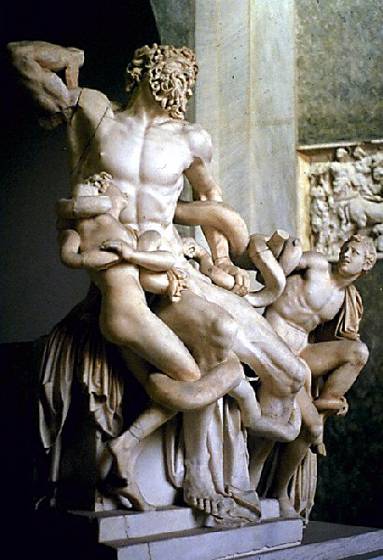 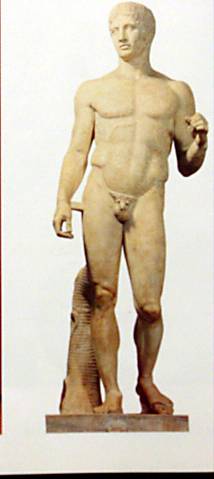 Roman art was more realistic in its portrayal of individuals.Double portrait of Graidias M. L. Chrite and M. Graditidas Libanus. Late 1st century B. C. E.
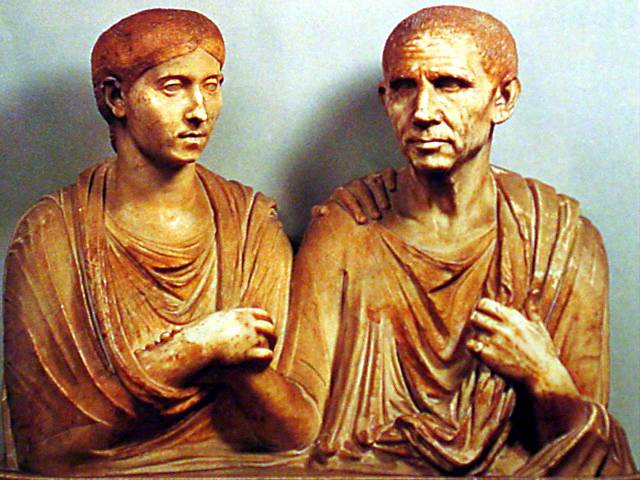 Equestrian Portrait- the portrayal of an admired leader on horseback
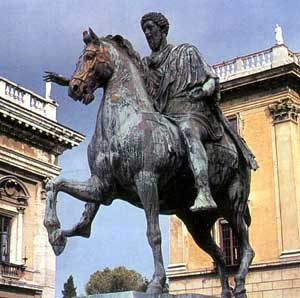 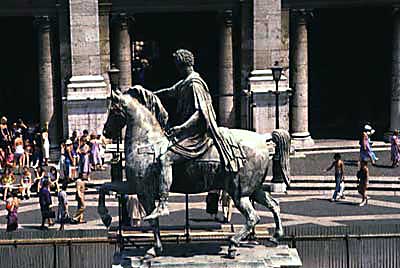 Paintings by the Romans at Villa of Mysteries, Pompeii 50 B.C.E. Fresco
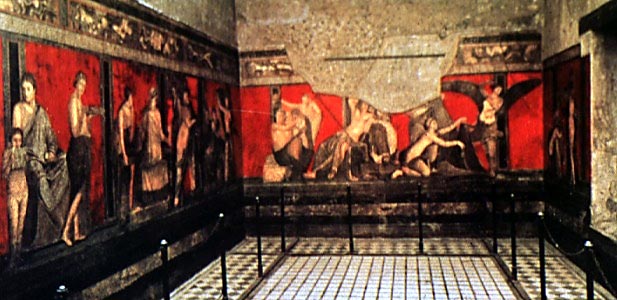 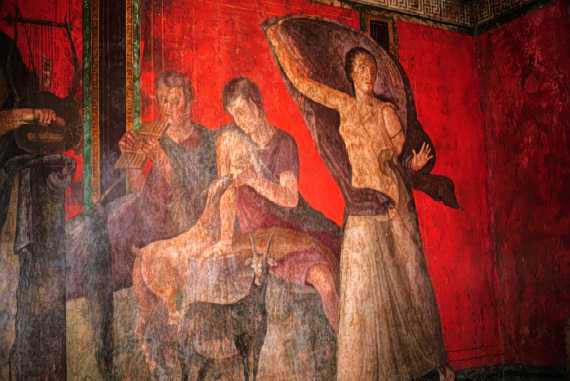 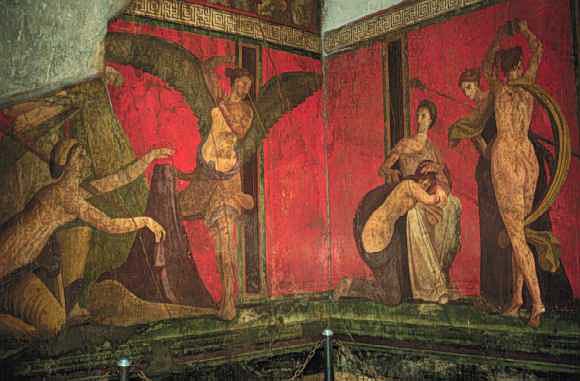 Roman Colosseum
The Colosseum is roughly elliptical in shape 
The overall height of the building is 48,5 metres (159’) 
The arena measures 76 m by 44 
The building stands on a base of 2 steps; there are 3 floors of arcades and a 4th storey with windows (see image on the right). 
There were 80 arches on every floor, divided by pillars with a half column.
 The ground floor half columns are doric in style, those of the second floor are ionic and those of the upper floor Corinthian. The attic is divided into panels by Corinthian columns, with a rectangular window every second panel.
The arches are 4.20 m. (13’9") wide and 7.05 m (23’1") high on the ground floor; on the upper floors they are only 6.45 m (21’2") high 
The seating was raised 3.60 m above the arena, and it has a gradient of 37° 
The ancient capacity is calculated between 50.000 and 75.000 spectators 
300 tons of metal were used for the iron clamps that connected the limestone blocks together 
The ground floor, in limestone, is 90 cm thick on average 
Over 100.000 cubic metres of travertine stone were used (45.000 for the external wall only) 
A road about 20 km long was built to transport the travertine stones from the quarries near Tivoli 
All around the top there were sockets for 240 wooden beams which supported the awning.
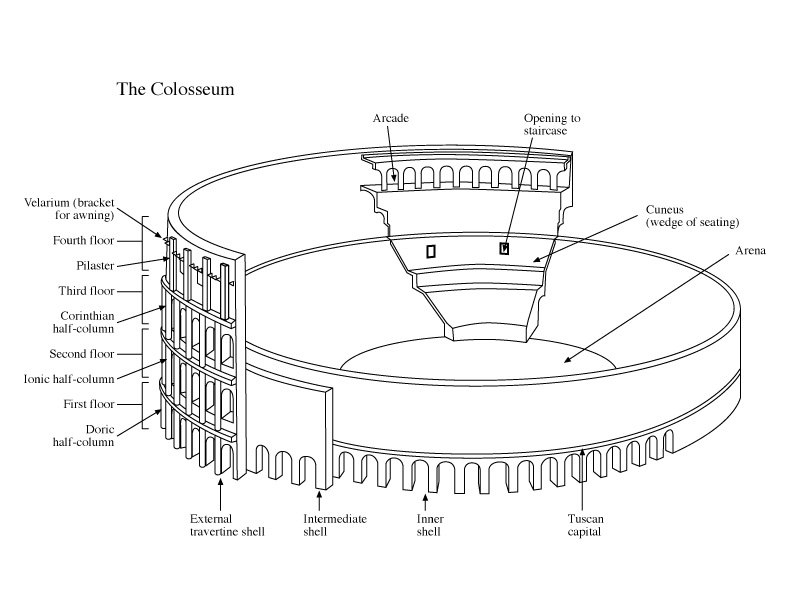 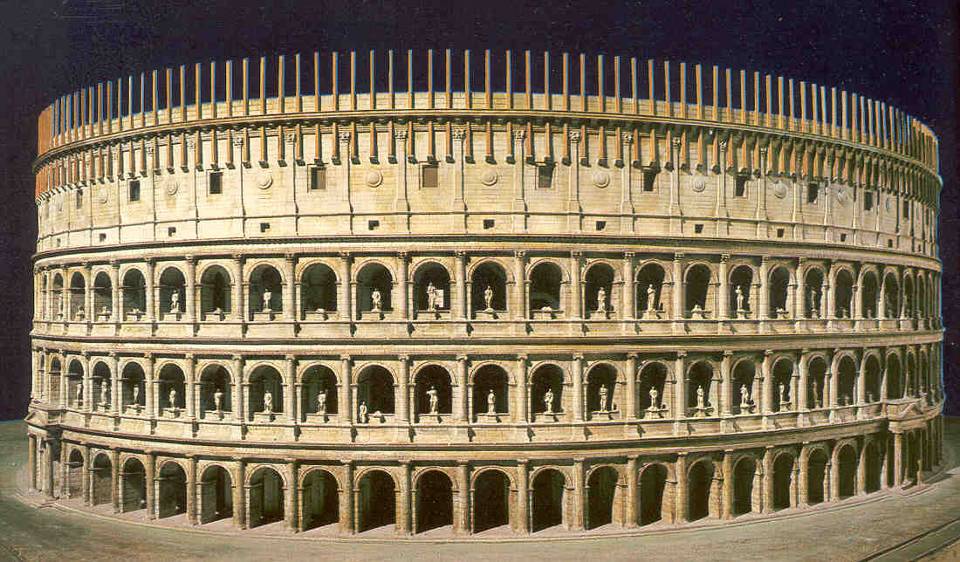 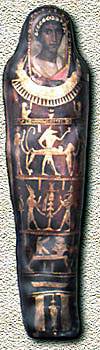 Artemidores, from Fayum. 100-200 C.E.
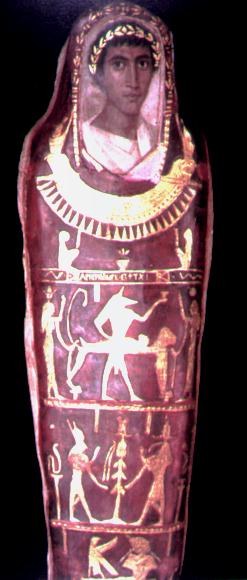 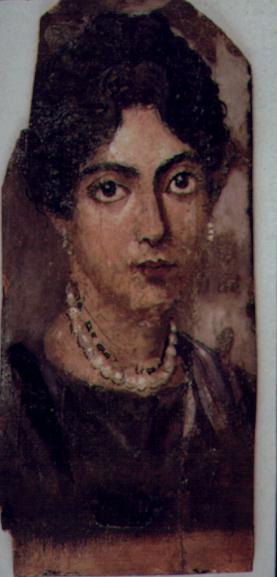